Тема: Складання виразів за таблицею. Вибір виразу для розв’язування задачі. Складання задачі за виразом. Використання дужок для зміни порядку дій у виразах
Перевірка домашнього завдання
2
Гра «Невідоме число»
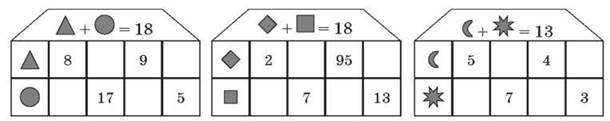 Хвилинка каліграфії
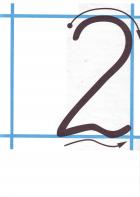 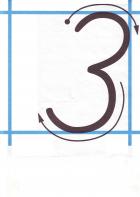 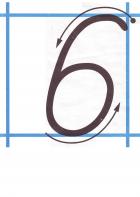 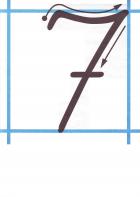 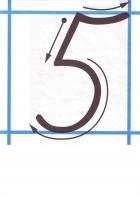 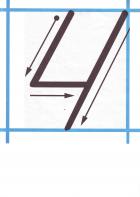 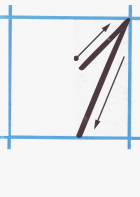 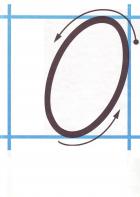 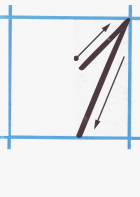 4
Робота за підручником
Іноді дії у виразах можна виконувати не по порядку. Дія, що виконується першою, береться в дужки: ( ). 
Ці значки — не прості, а чарівні. 
Їх застосовують, щоб змінити порядок виконання дій у виразах.
Якщо в числовому виразі є дужки, то першою завжди виконують ту дію, що в дужках.
                                17 - (4 + 5) = 17 - 9 = 8
5
Фізкультхвилинка
6
Конкурс «Хто швидше? 12 – (4+2)=             14 – (2+3)=  8 + (10-6)=             15 – (5+1)= 17 – (7+3)=             13 – (3+3)=
Геометричне завдання
Трикутник має сторони 6 см, 5 см, 7 см.
Як знайти периметр трикутника?
6 + 5 + 7 =  ?  (см)
Фізкультхвилинка для очей
9
Гра «Хто швидше?»
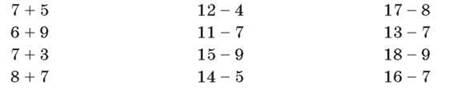 ПІДБИТТЯ ПІДСУМКІВ
Що нового дізналися на уроці?
 Яке правило про порядок дій запам’ятали?
ДОМАШНЄ ЗАВДАННЯ
12
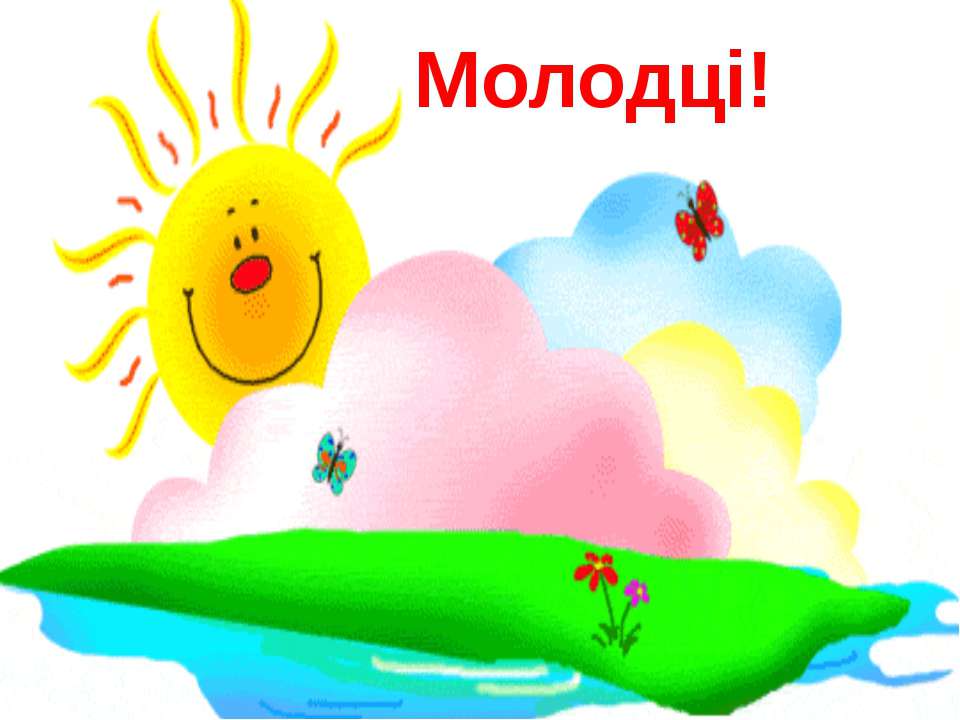 04.09.2020
http://aida.ucoz.ru
13